National Core Indicator (NCI) 
Mail-Out Family Surveys
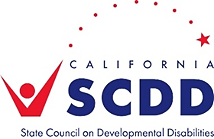 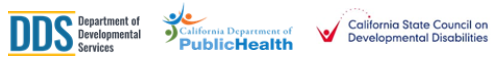 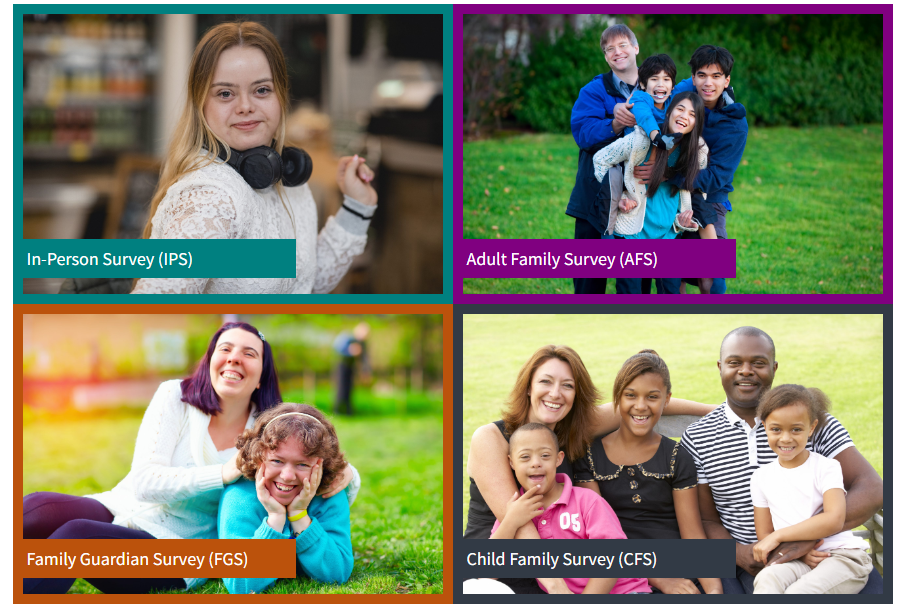 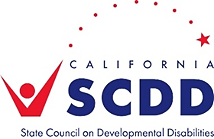 SCDD San Bernardino Regional Office
Kern
Tri-Counties
Inland
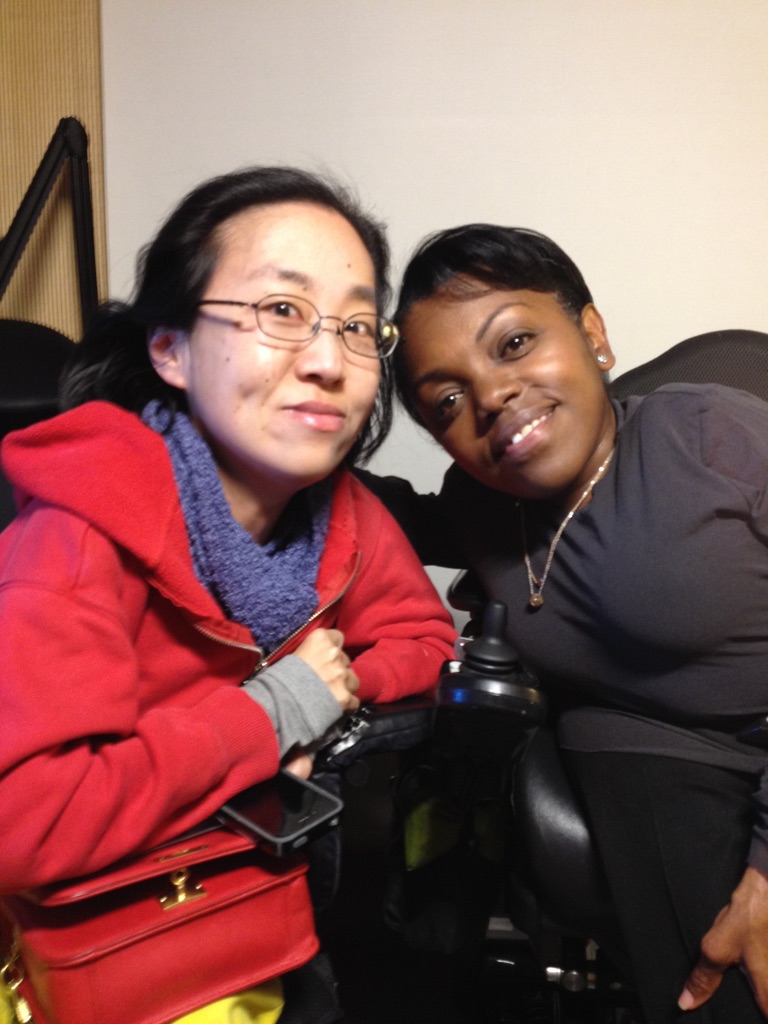 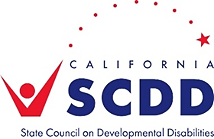 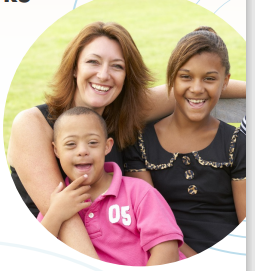 Families of the regional center will receive one of three NCI surveys based on whether the family member with I/DD is:



a child living in the family home
an adult living in the family home 
an adult living outside of the family home
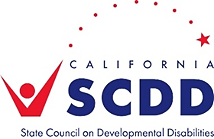 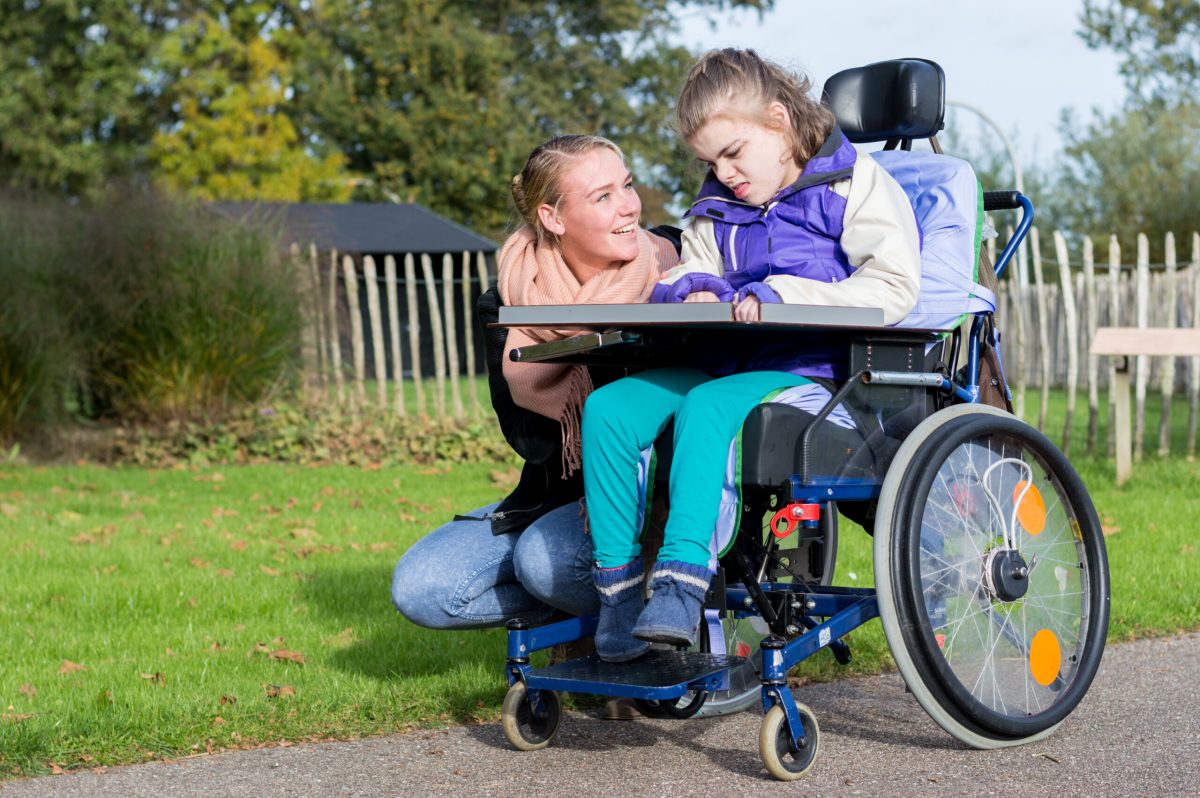 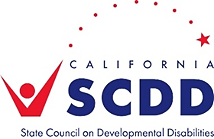 Resources provided at the end of the electronic survey
Resources
Links
www.dds.ca.gov/rc/nci/nci-interactive-dashboard/
www.dds.ca.gov/nci/nci-domain-dashboards/
www.dds.ca.gov/rc/nci/
www.dds.ca.gov/rc/
www.covid19.ca.gov
www.cdph.ca.gov/Programs/CID/DCDC/Pages/Immunization/ncov2019.aspx
Wellness Toolkit - CA Department of Developmental Services
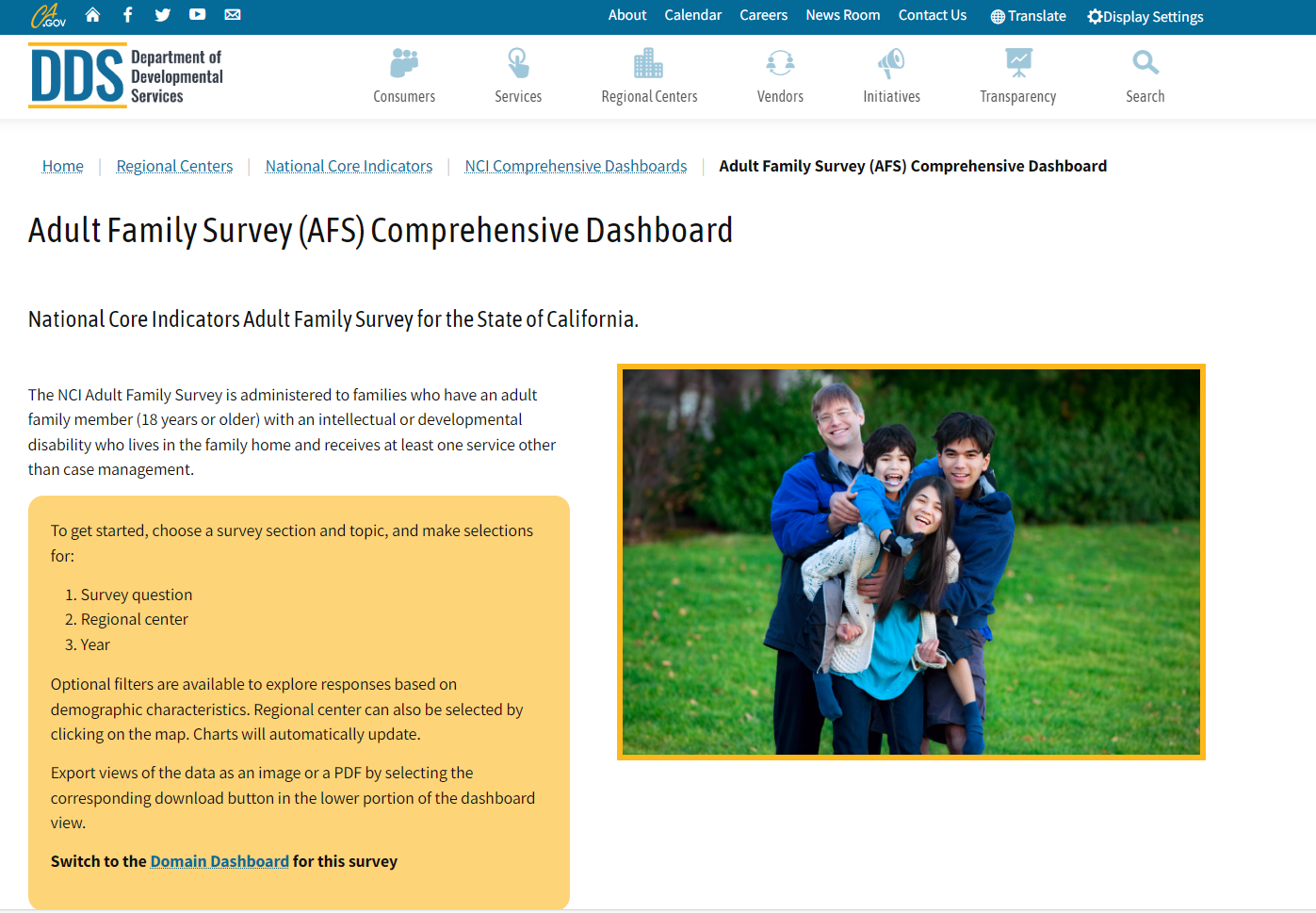 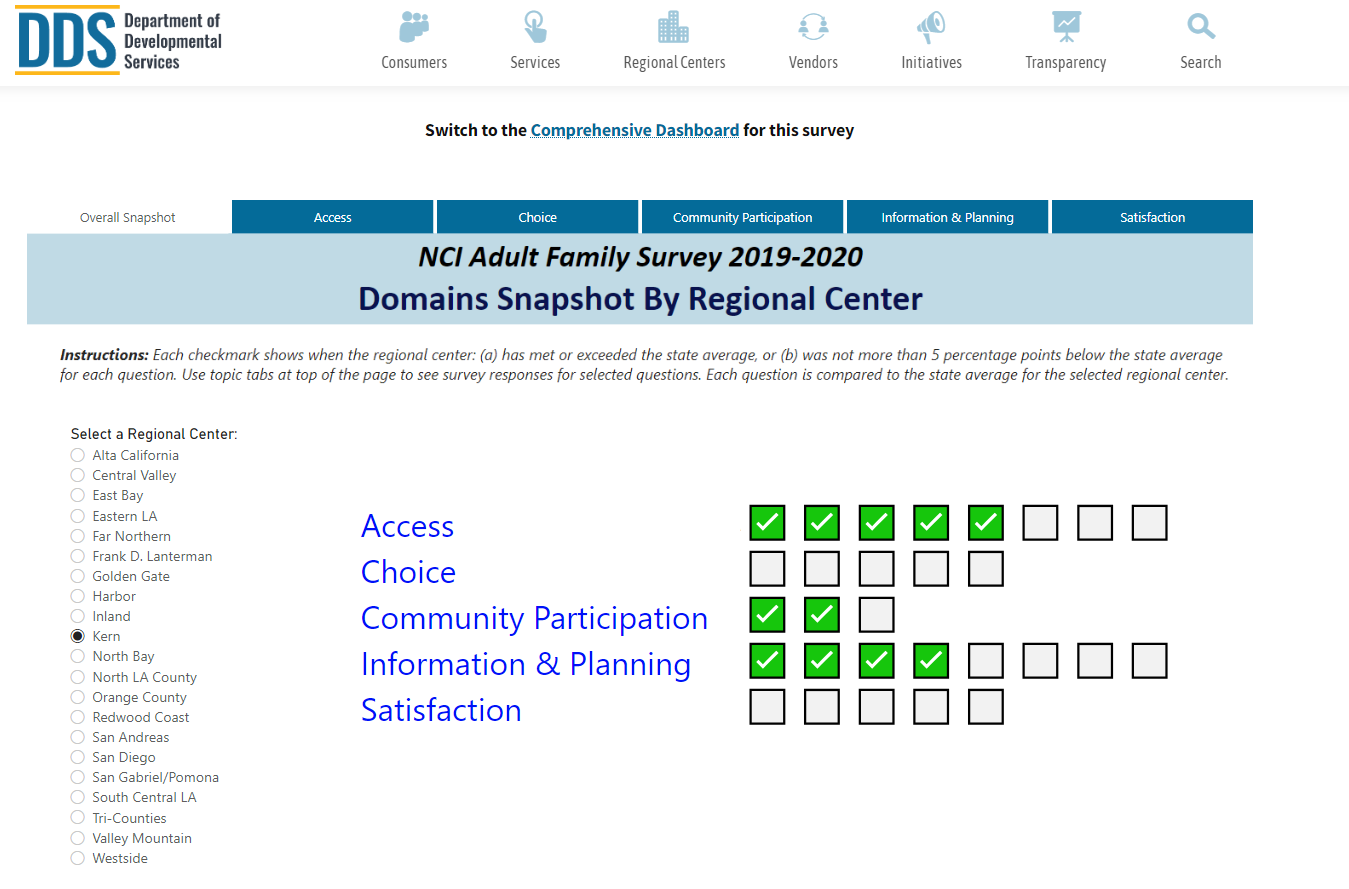 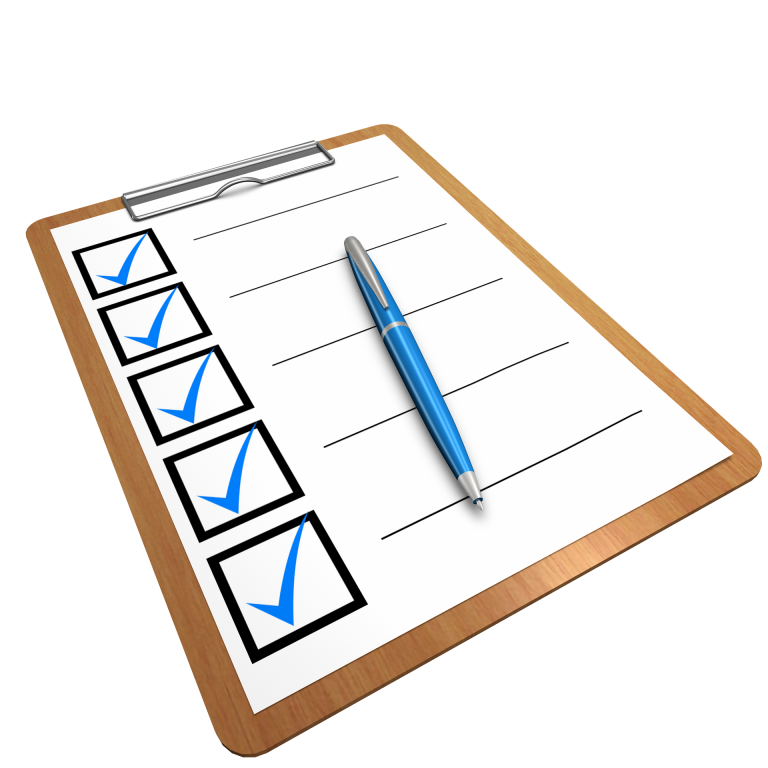 NCI Quality Assessment Project
In-Person Survey
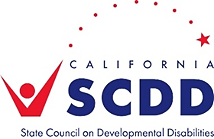 National Core Indicator (NCI)
Quality Assessment Project 

In 2010, The State Council on Developmental Disabilities, in cooperation with The Department of Developmental Services (DDS) and Human Services Research Institute (HSRI) joined 26 other states in conducting quality assessment interviews using the nationally recognized National Core Indicators (NCI) assessment tool.


The responses to these surveys help California identify essential changes necessary to improve the quality of the service delivery system at a statewide and local level
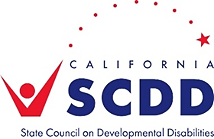 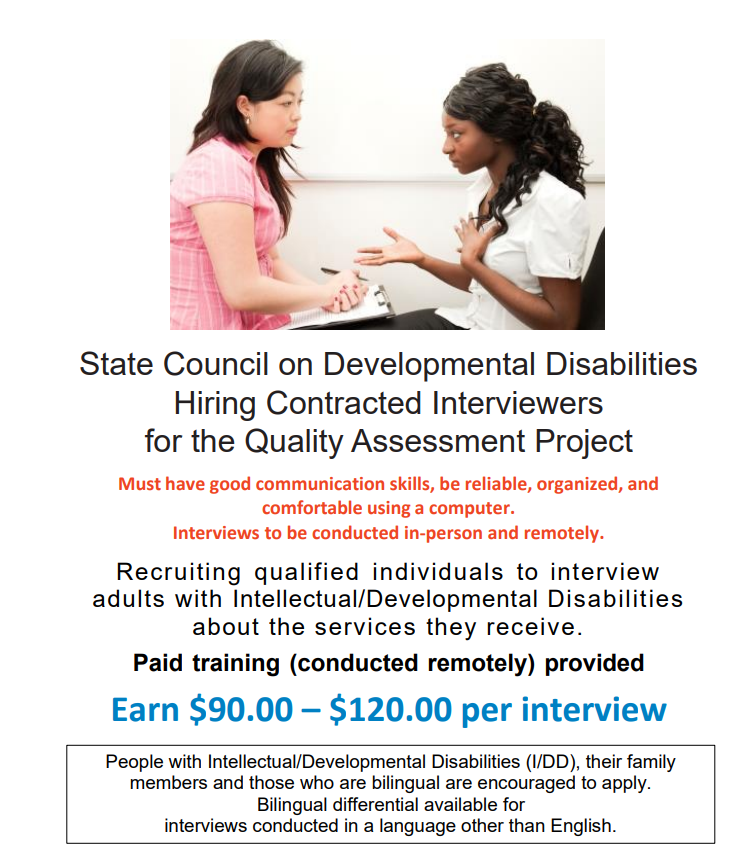 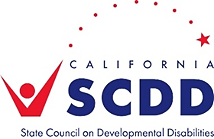 NCI QA Project Surveyor Recruitment



Surveyors are wanted throughout the Inyo, Mono, Tri-Counties and Inland Regions


The next cycle is anticipated to begin September 2024.  Recruitment for this cycle will begin April/May 2024.  If you are interested in being notified in Spring of 2024 when recruitment begins, please Join the QA Project mailing list.


Log into Https://scdd.ca.gov/qap 



Click on
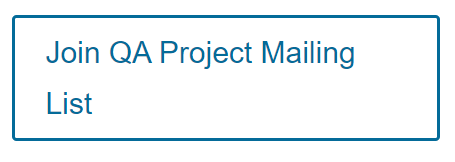 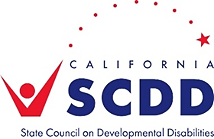 Thank you, for your continued dedication and collaborative efforts.
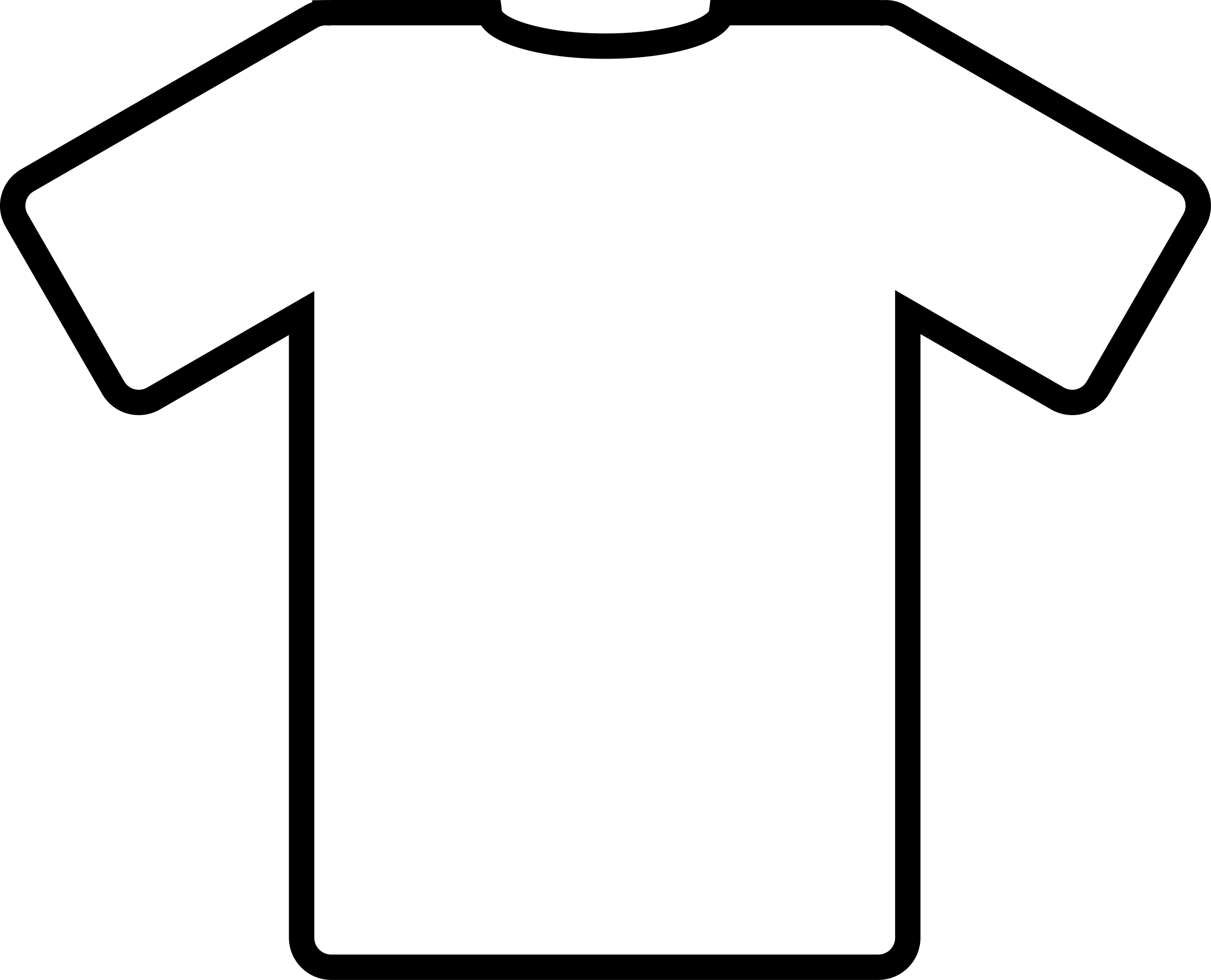 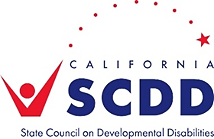